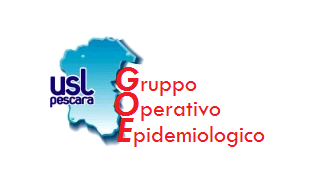 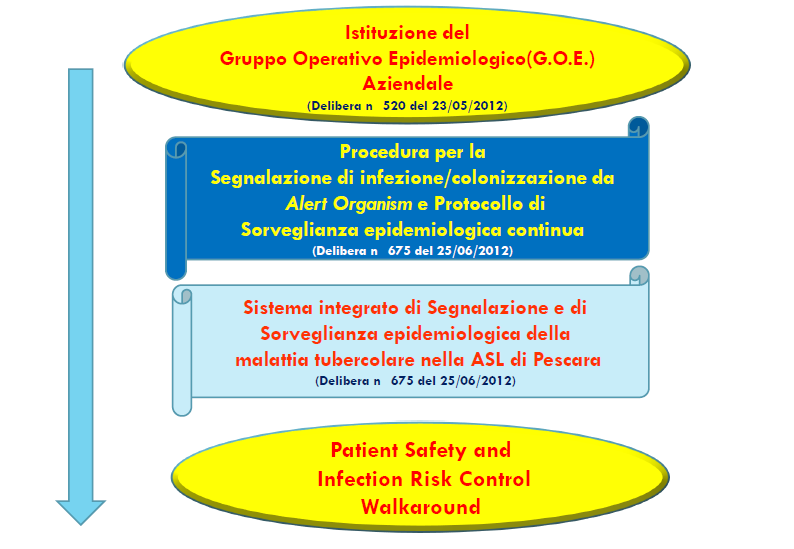 Fig 1.
Fig 2.  Infezioni riscontrate nel periodo di osservazione
Fig 3.  Siti di infezione.